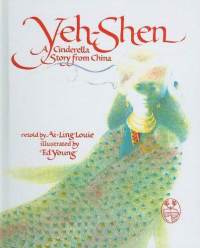 1st Grade Text Talk
Unit 6
I can use words I learn from a text.
[Speaker Notes: Goal- 
Students need to engage with the goal-  read it, repeat it, write it, etc.]
Tell your partner about a new word you learned last week.
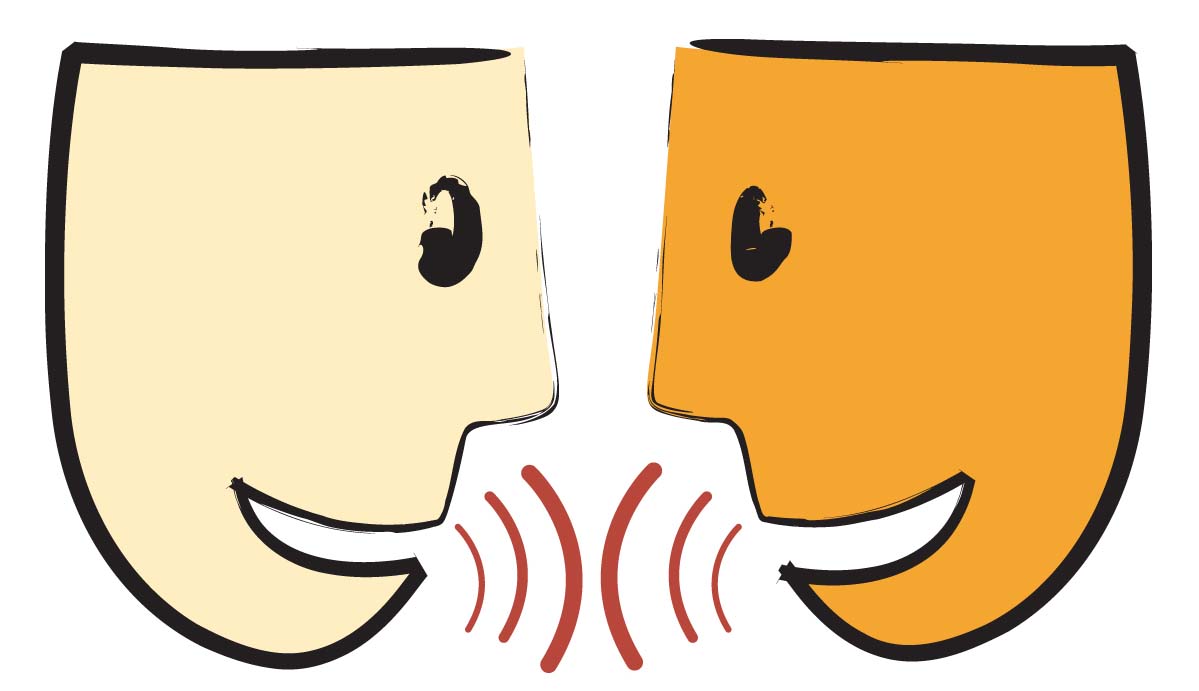 [Speaker Notes: Access Prior Knowledge- (APK)
Turn and Talk]
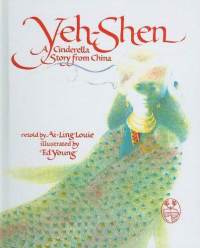 [Speaker Notes: New Information-
Read the book- provide a brief explanation of any words that may be new or unfamiliar to the students.]
crafty
[Speaker Notes: Contextualize the word- Find it in the text
Say the word together]
crafty
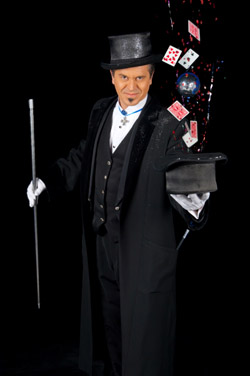 Good at tricking people
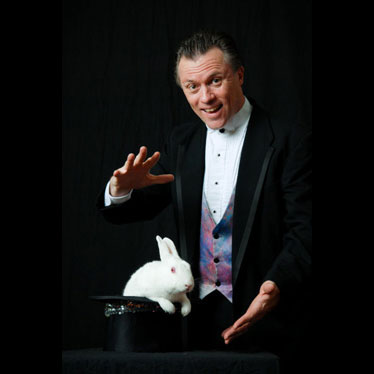 [Speaker Notes: Give student friendly definition
Use the word in other contexts]
How are these characters crafty?
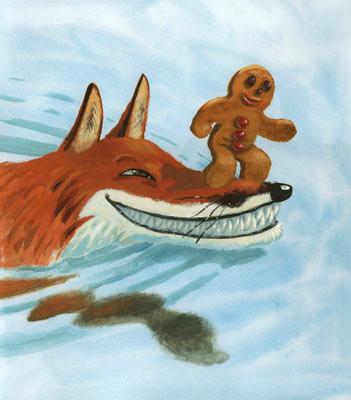 The Fox
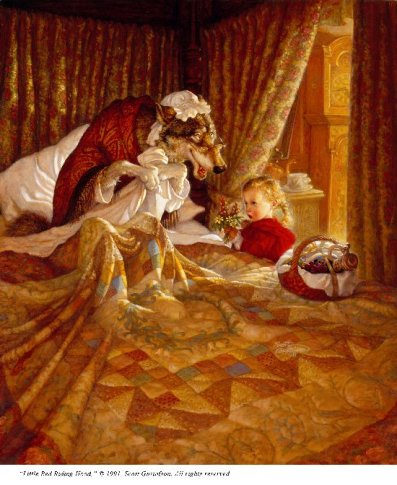 The Wolf
[Speaker Notes: Engage the students with the word]
filthy
[Speaker Notes: Contextualize the word- Find it in the text
Say the word together]
filthy
dirty
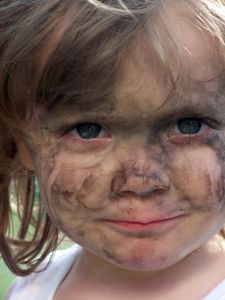 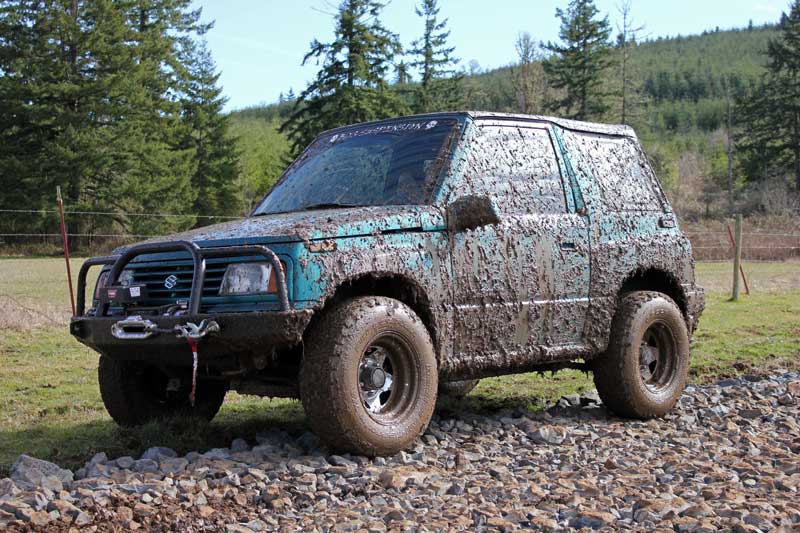 [Speaker Notes: Give student friendly definition
Use the word in other contexts]
Thumbs up if this is an example of filthy.
Thumbs down if not.
The children played in the mud puddle.  Their faces and clothes were covered with mud!
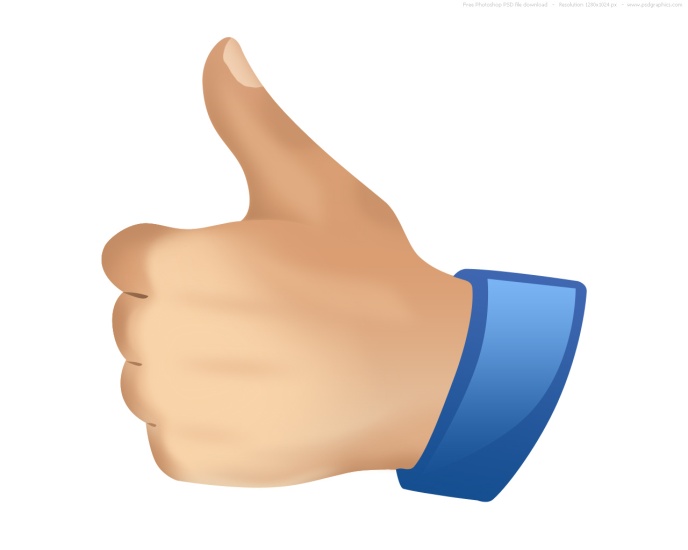 The men worked all day and all night in the coal mines.  When they returned home their clothes were black from coal and it was hard to see their faces.
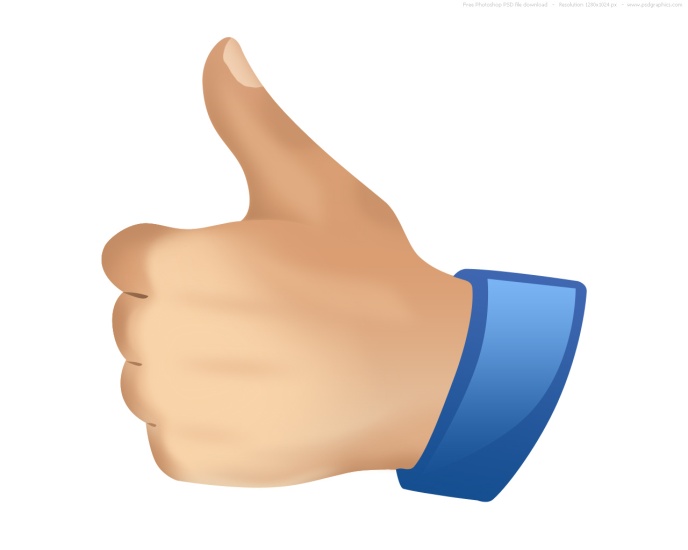 The children, dressed in their finest new clothes, went to the party.
[Speaker Notes: Engage the students with the word]
tattered
[Speaker Notes: Contextualize the word- Find it in the text
Say the word together]
tattered
Torn in shreds or pieces
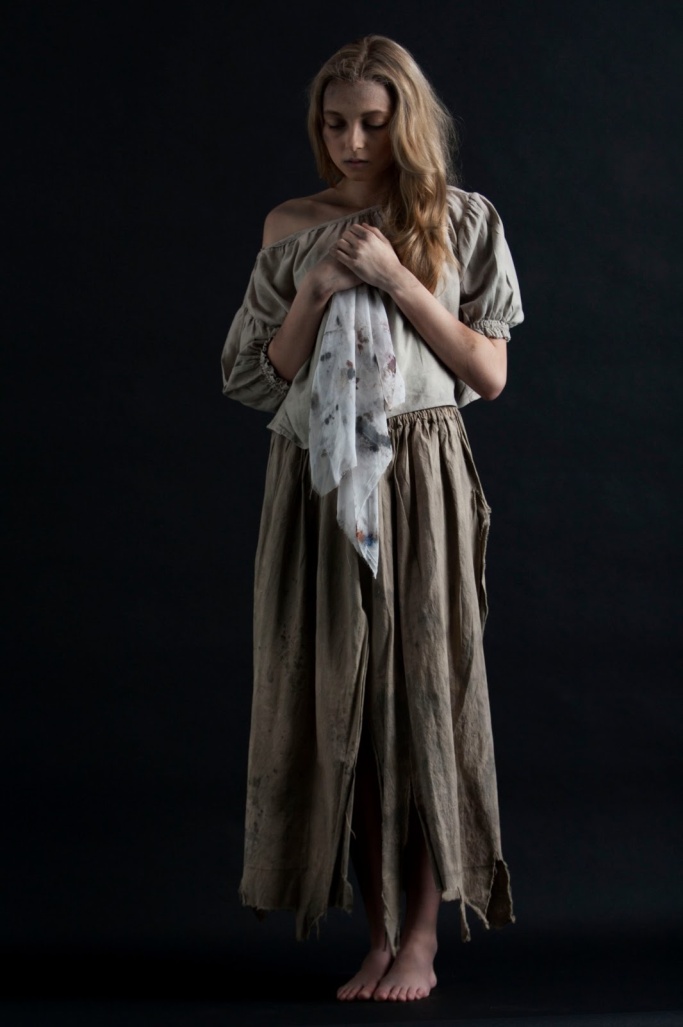 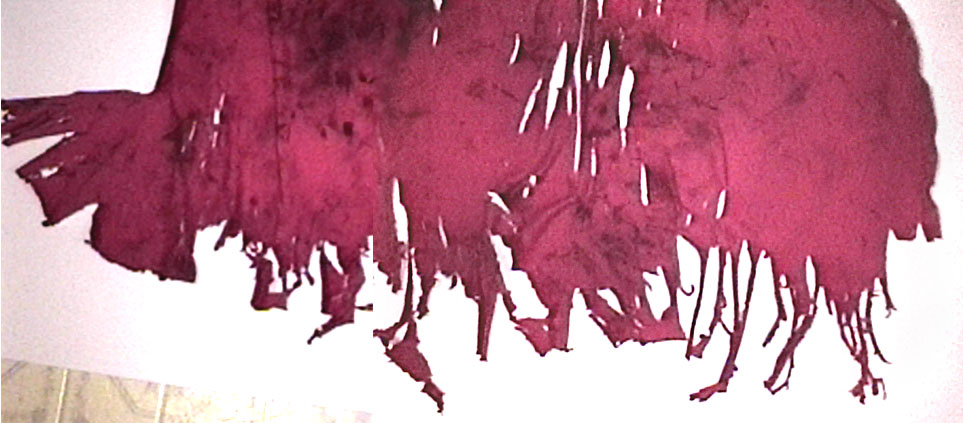 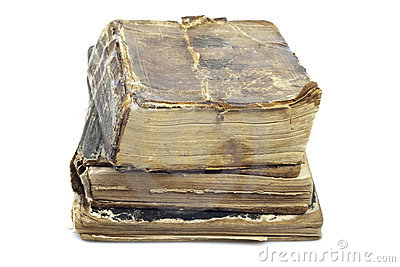 [Speaker Notes: Give student friendly definition
Use the word in other contexts]
Which pictures show something tattered?
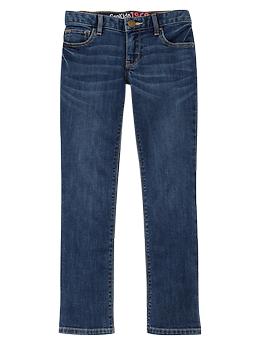 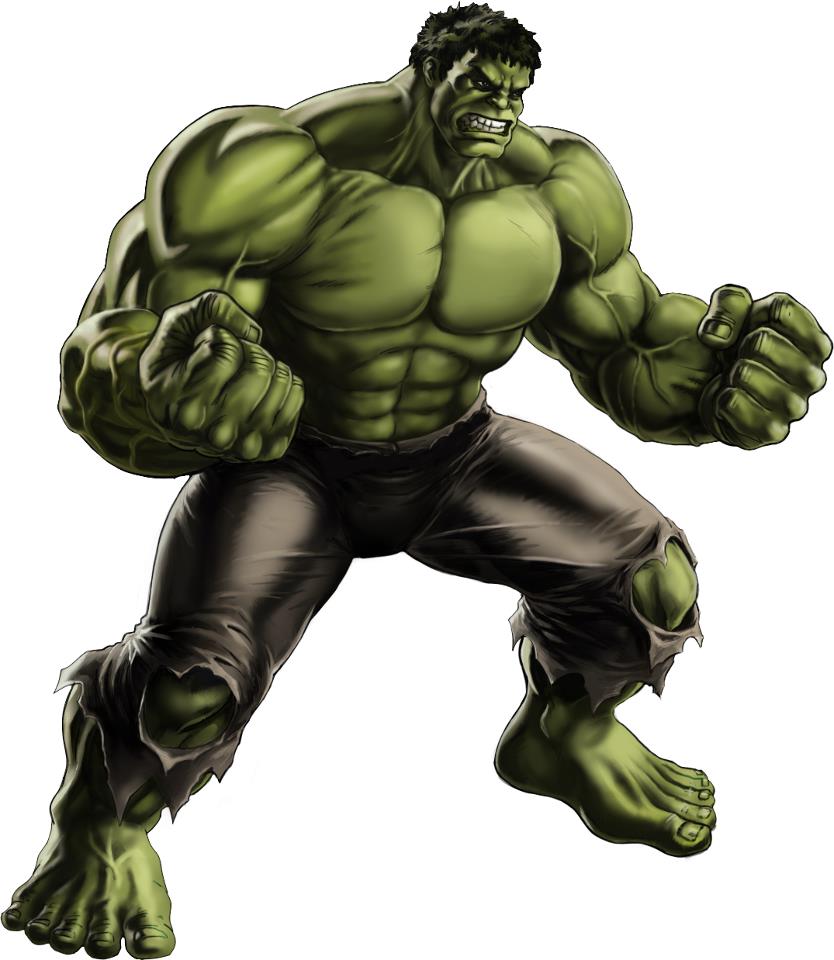 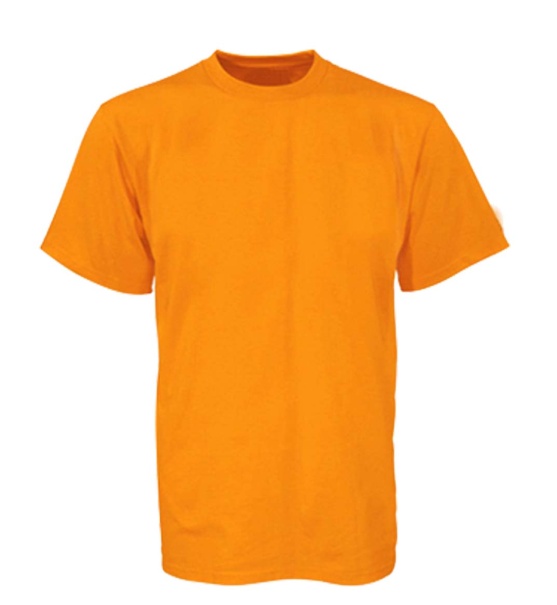 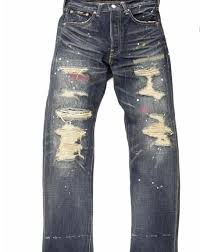 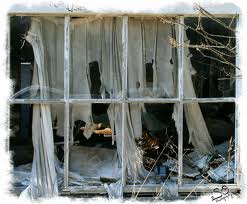 [Speaker Notes: Engage the students with the word]
Who can use all 3 words in a sentence?
crafty
filthy
tattered
[Speaker Notes: Read all three words and see if you can use them in one sentence.]
Draw a picture to show you know what these words mean.
crafty
filthy
tattered
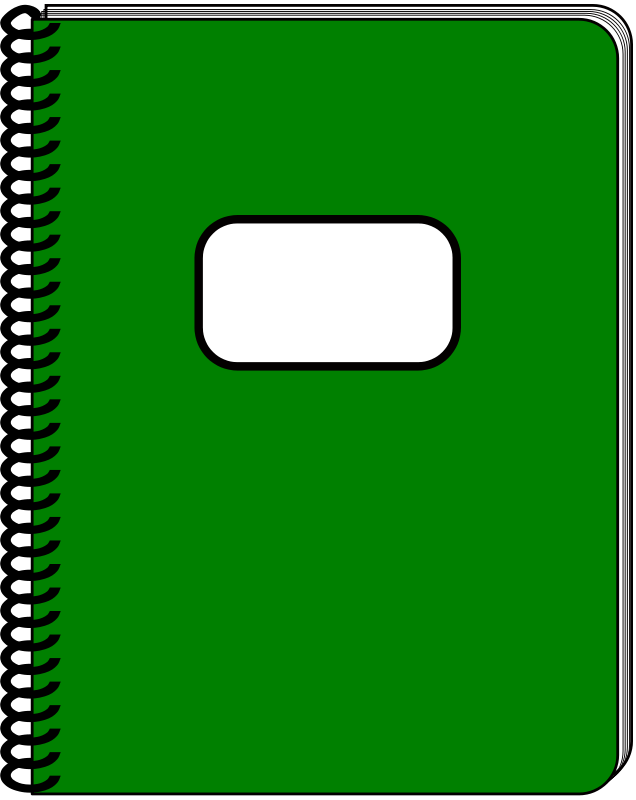 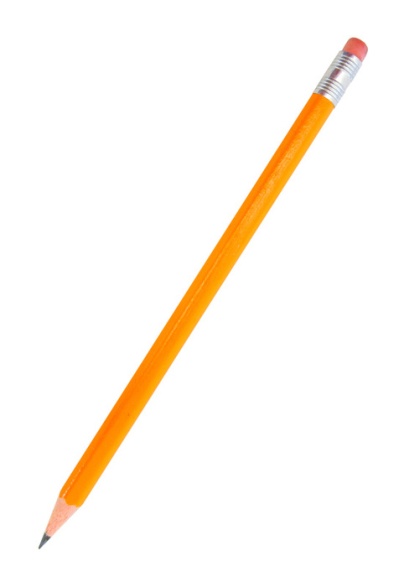 [Speaker Notes: Application-
Students need an opportunity to use the words they just learned from the text.]
I can use words I learn from a text.
[Speaker Notes: Goal- 
Revisit the Goal]